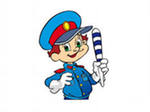 Конкурс знатоков безопасного движения
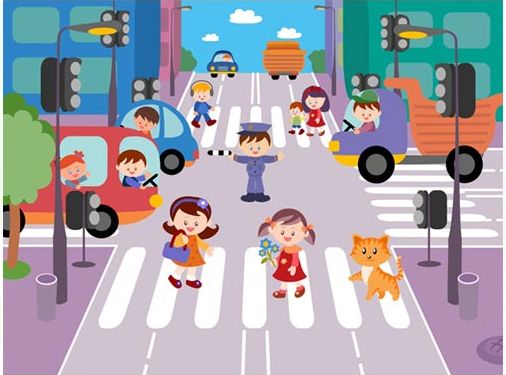 Знайте правила движения, как таблицу умножения!
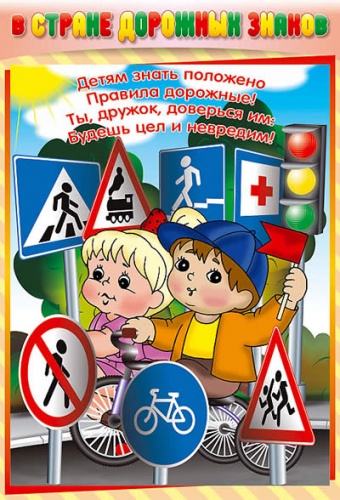 Цель :
проверить наличие навыков дорожной безопасности и степень усвоения теоретического и практического материала по безопасности движения.
Форма проведения: игра .
Команды «Светофор” , “Автомобиль»
”
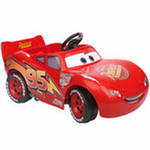 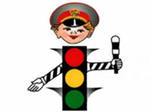 “Азбука дорог”
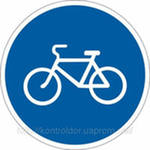 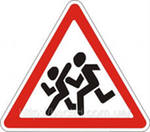 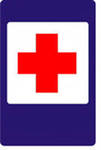 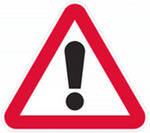 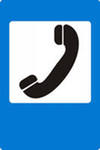 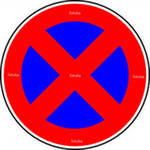 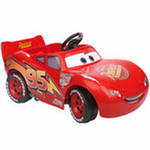 “Знатоки ПДД”
“Автомобиль”
Почему нельзя перебегать дорогу перед близко идущим транспортом?
Как надо обходить стоящий автобус, троллейбус?
С какого возраста разрешается езда на велосипеде по улицам и дорогам?
Почему опасно играть в мяч на проезжей части?
Что означает желтый сигнал светофора?

“Светофор”
Как и где лучше переходить улицу?
Почему нельзя цепляться за грузовые автомобили?
Где следует ожидать автобус, троллейбус?
Где должны ходить пешеходы при отсутствии тротуара?
Что означает красный сигнал светофора?
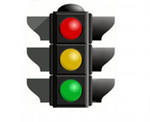 Танцевальная  разминка
Ходить по улице опасно,
Когда у вас вниманья нет, 
Но есть, друзья, зеленый,
Красный и очень нужный
 желтый свет!
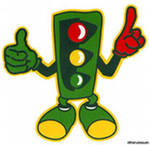 “Собери знак”
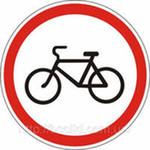 «Ситуативные задачи»
Задача 1. 
Мы с дедушкой подошли к проезжей части дороги.
-Дедушка, идем быстрее. Машины еще далеко, и мы успеем перейти дорогу.
-Не торопись, внучек,  надо кое-что учесть, -ответил дедушка.
-Да что там учитывать!- настаивал я.
-А ты подумай, что нужно учитывать?
Задача 2.
-Юра, почему ты плохо ведешь себя на улице? Бежишь куда попало, не смотришь по сторонам,-возмущается бабушка.
-Ты же сама всегда говоришь: «Внучек, быстро сбегай в магазин, чтобы одна нога была там, а другая –здесь». Вот я и бегаю.
Кто прав в данном случае-бабушка или Юра?
“Скорая помощь”
К.1
 Подорожник, берёзовый лист
К.2
Анальгин и охлаждающий пакет-контейнер
К.3
Для приёма при болях в области сердца
К.4
Дать принять под язык таблетку валидола или нитроглицерина, дать внутрь 15 капель корвалола в 50 мл. воды
К.5
 Для вдыхания при обмороке и угаре
К.6
На сонной артерии
“Художественное”
Молодцы!Веселых и безопасных каникул!
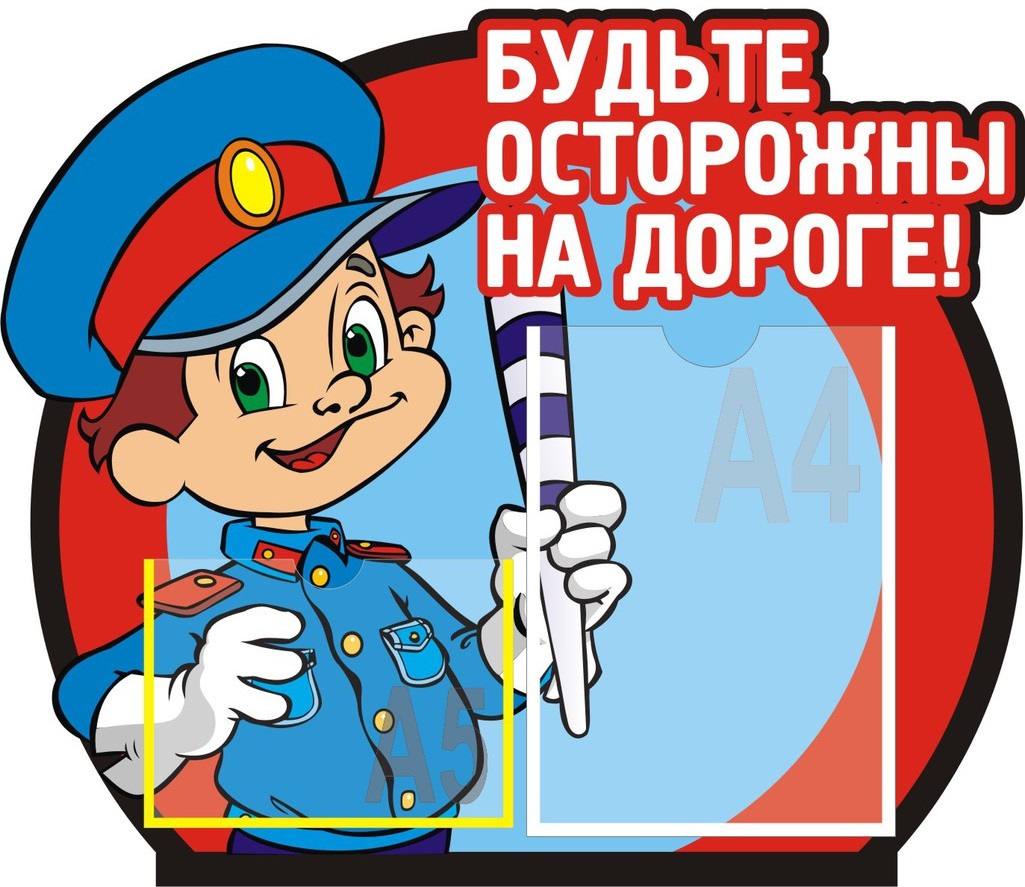